8/17（土）　みんなで歌おう！コーラス講座♪
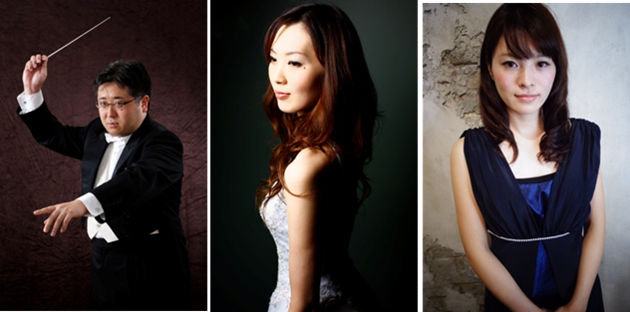